Słońce 







Tomasz Mrozek
Instytut Astronomiczny UWr
Zakład Fizyki Słońca CBK PAN
Słońce - gwiazda
Promień
696 000 km (109 promieni ziemskich)
Okres obrotu
27 dni (równik) do 31 dni (okolice biegunów)
Temperatura powierzchni
5 800 K  (średnia)
Masa
 2*1030 kg (300 000 razy więcej od masy Ziemi)
Skład chemiczny
70% wodór, 28% hel, 2% inne
Temperatura w centrum
15 milionów K
Wiek 
5 miliardów lat
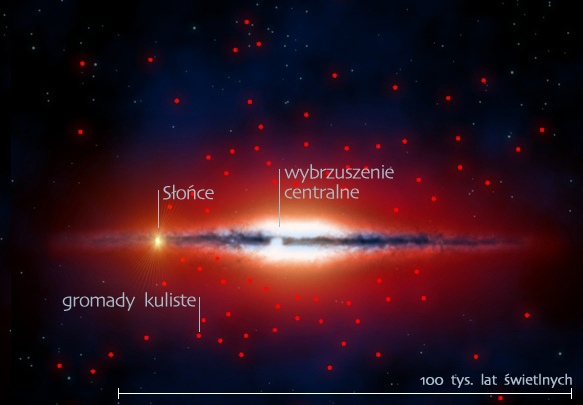 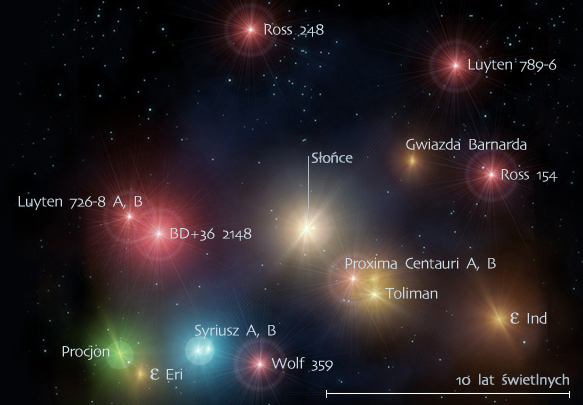 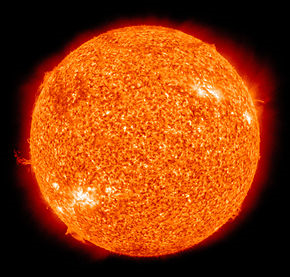 Słońce – elektrownia termojądrowa
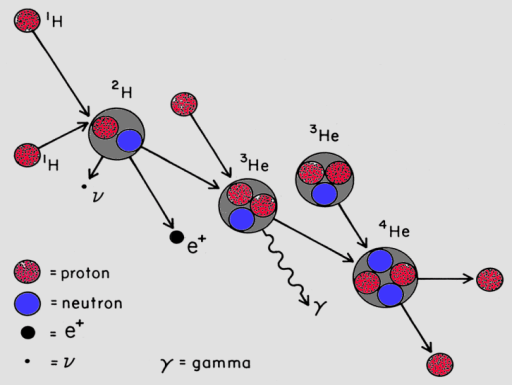 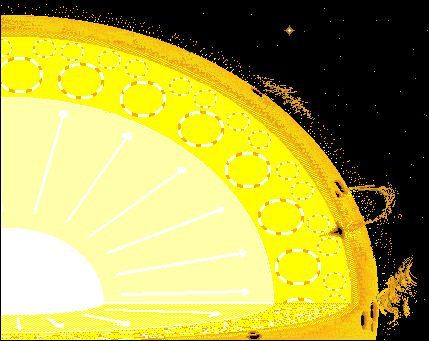 600 mln ton wodoru zamienia 
się w hel w każdej sekundzie

4 mln ton jest przekształcane 
w energię:  3.6*1026 W
Ciągłe rozpraszanie, pochłanianie 
i emisja – coraz mniejsze energie
kwantów
W odległości około 0.7 R od środka 
transport promienisty przestaje być 
wystarczająco efektywny

Pojawia się konwekcja

Wraz z pionowymi ruchami plazmy 
unoszone jest pole magnetyczne
Bardzo powolna wędrówka:
200 000 lat zamiast 2.7 sekundy
Słońce - atmosfera
Komórki konwekcyjne na powierzchni
Słońca – granulacja
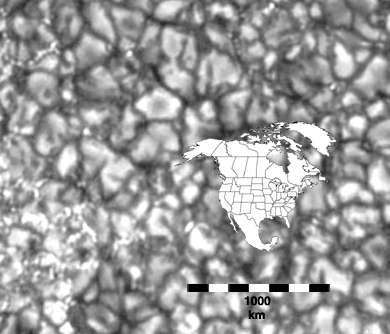 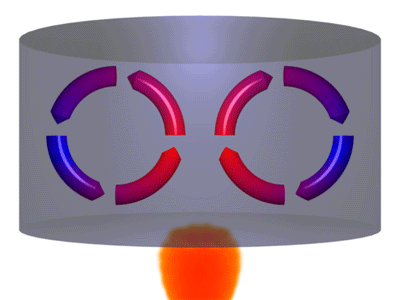 HINODE/SOT
Słońce - atmosfera
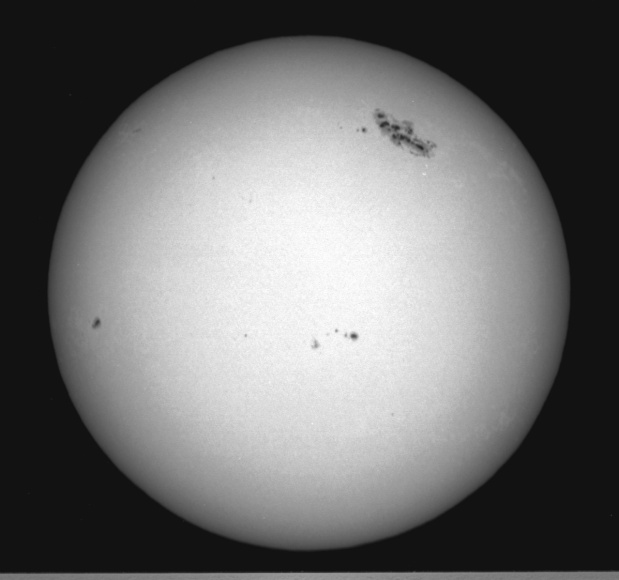 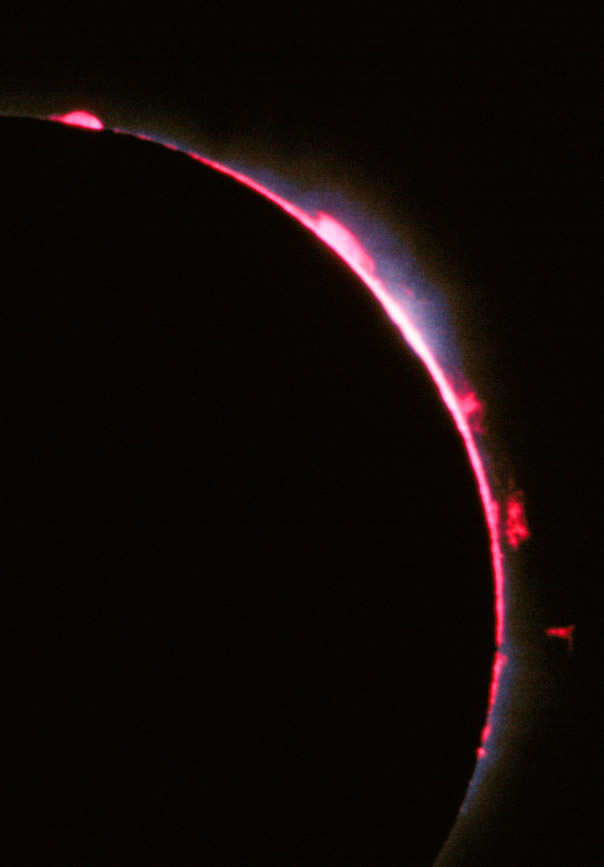 FOTOSFERA

 „powierzchnia” Słońca
 temperatura około 5800 K
 widoczna granulacja i plamy
CHROMOSFERA

łac. chroma – barwa
widoczna podczas zaćmień jako czerwona otoczka 
niewielka grubość rzędu kilku tysięcy kilometrów
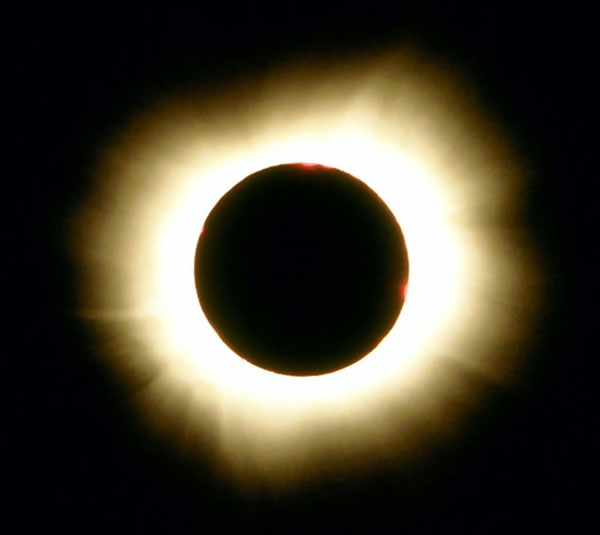 KORONA

powyżej 1 mln K
w świetle białym widoczna podczas zaćmień lub przy użyciu koronografu
w zakresie UV i X jest najjaśniejszą  warstwą atmosfery Słońca
Pole magnetyczne w koronie
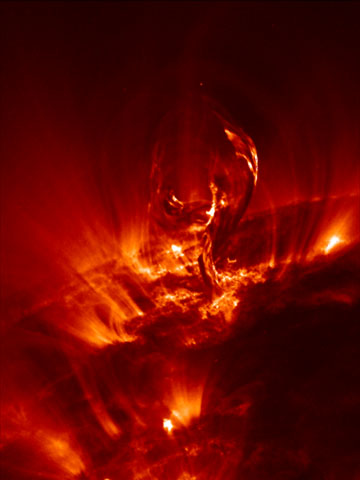 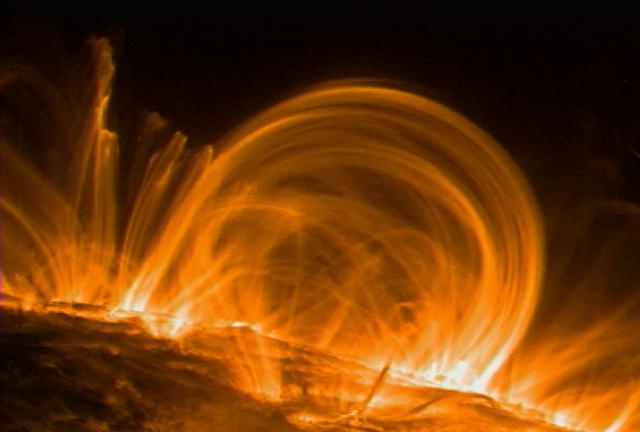 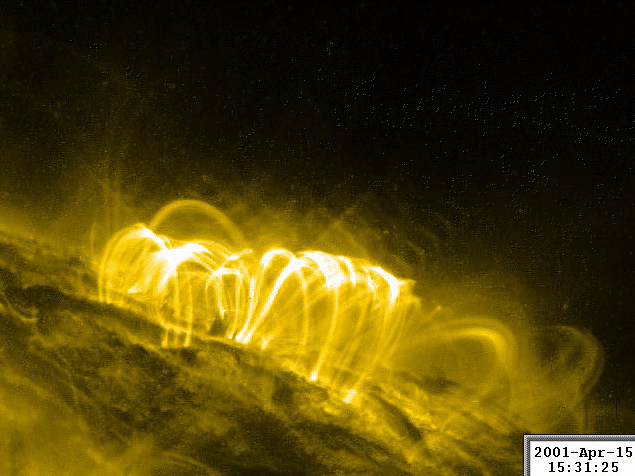 Korona jest gorąca (>1 MK) najlepiej widoczna w zakresach UV i X – potrzebne 
obserwacje  można wykonać tylko spoza atmosfery ziemskiej
Obserwacje satelitarne
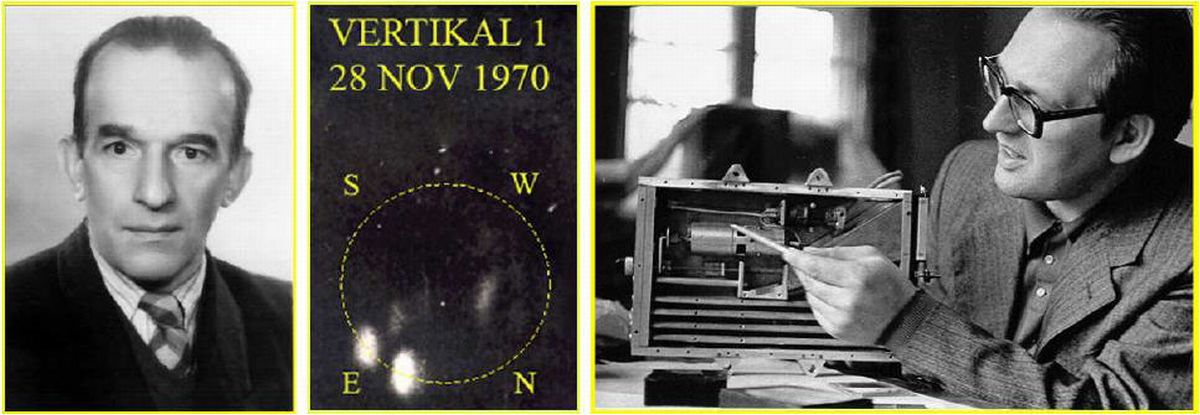 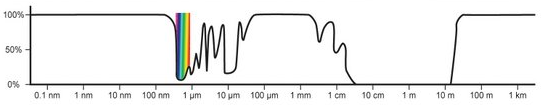 TRACE
HXR   SXR      EUV
SOHO/EIT
Skylab
EUV



SXR



HXR
gamma
SMM/UVSP
OSO 1-8
SDO
rakiety: V2              NRL                AS&E		         NIXT MSSTA
STEREO
SMM/XRP
Yohkoh/SXT
HINODE
GOES
Skylab
OSO 1-8
RHESSI
Yohkoh/HXT
CGRO
SMM/HXRBS, GRS
OSO 1-8
1940	1950	  1960	   1970          1980         1990         2000	      2010
Pole magnetyczne w koronie
HINODE
Skąd pochodzi słoneczne pole magnetyczne?
Dynamo słoneczne
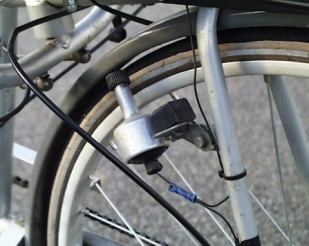 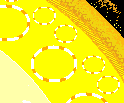 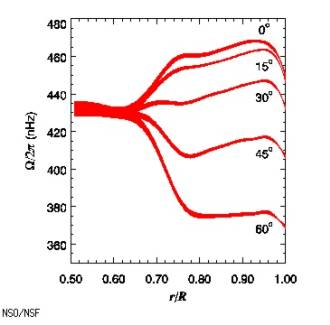 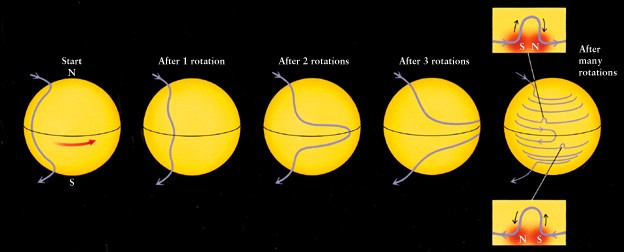 Rotacja różnicowa Słońca 
wzmacnia pole 
magnetyczne wewnątrz, 
a komórki konwekcyjne 
wynoszą na powierzchnię
W miejscach wypływu 
pola magnetycznego 
obserwowane są plamy.
Pole magnetyczne w koronie
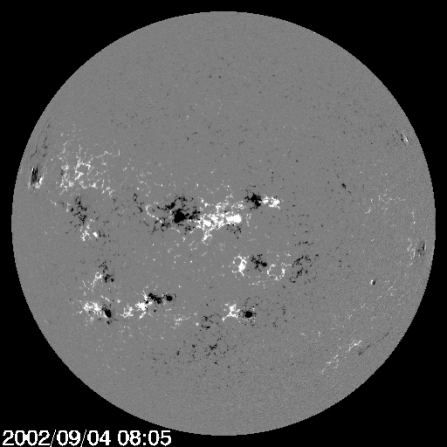 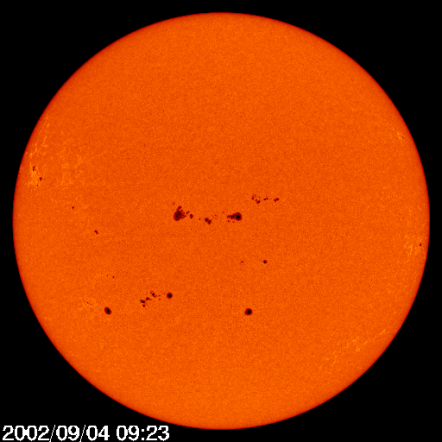 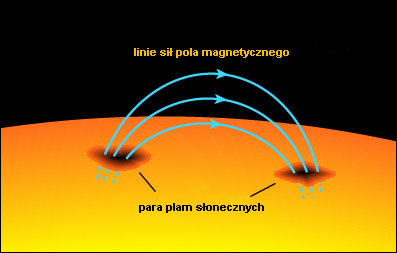 Plazma koronalna może poruszać się tylko wzdłuż linii sił pola magnetycznego – dzięki 
temu jesteśmy w stanie śledzić jego układ
Pole magnetyczne w koronie
Plamy słoneczne
Typowe rozmiary plamy: średnica od 4 000
km do 30 000 km (czasem nawet 60 000 km)

Temperatura: o 1000-1500 K niższa od
temperatury powierzchni Słońca (5778 K)

Typowy czas życia: od kilku dni do kilku miesięcy

Pole magnetyczne: od 250 Gs do 5000 Gs
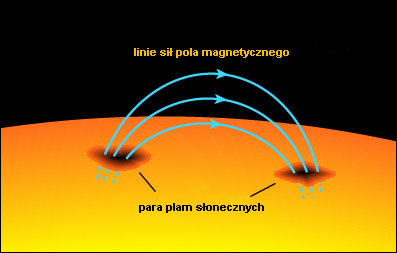 Plamy słoneczne
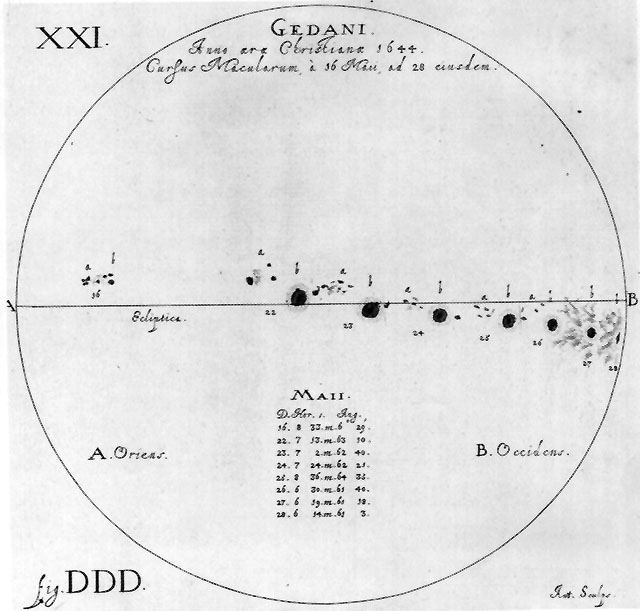 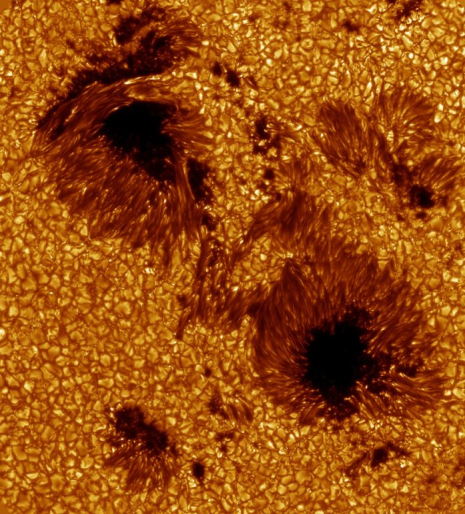 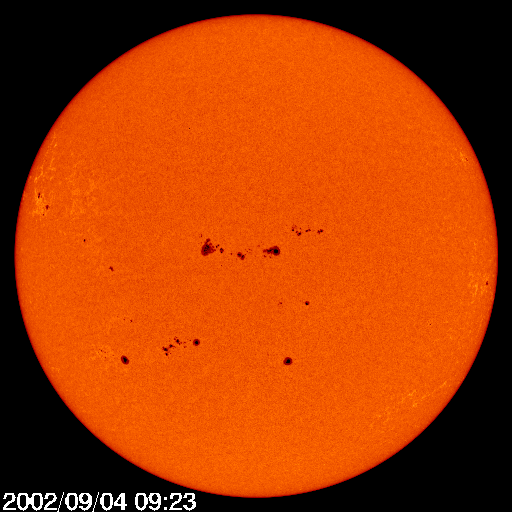 N
S
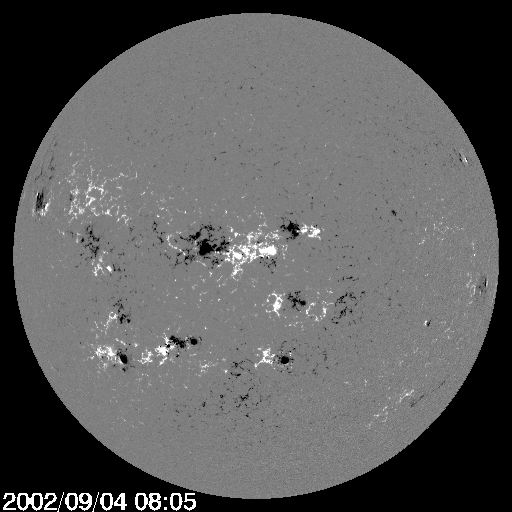 Obserwowane przez starożytnych Chińczyków

Kilka obserwacji plam wykonanych  ok. 1000 – 1200 r. – okres wyjątkowo silnej aktywności Słońca

ok. 1610 pierwsze obserwacje za pomocą lunety

Systematyczne obserwacje pokazały cykliczność
pojawiania się plam
Cykl aktywności
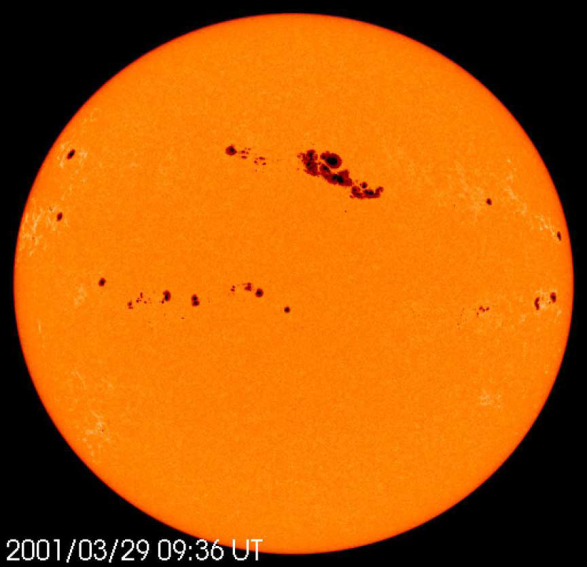 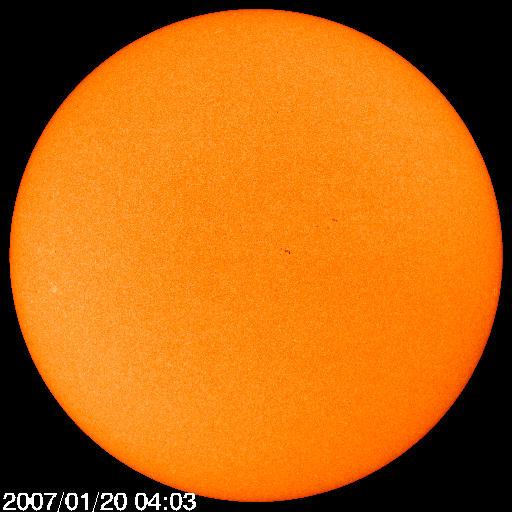 Aktywne Słońce to Słońce zaplamione

Zaplamienie zmienia się w ciągu około 11 lat
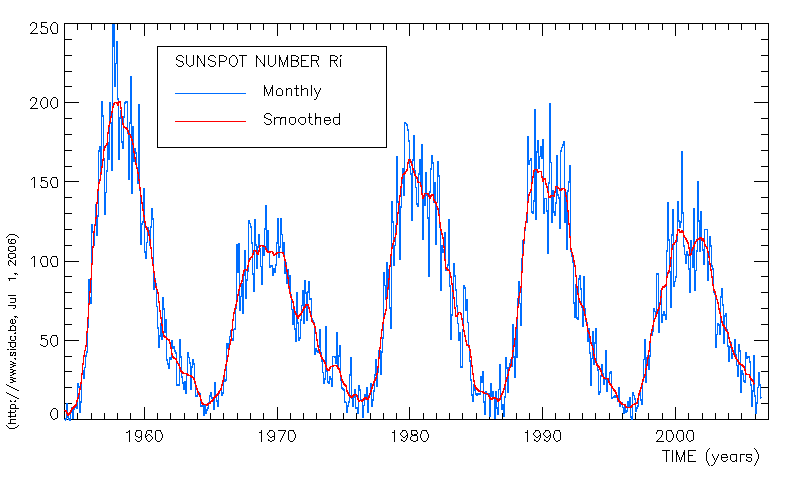 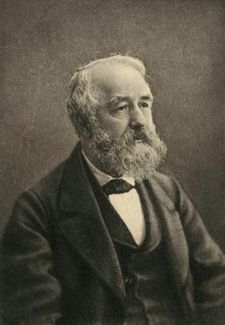 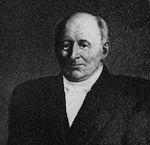 Rudolf Wolf 
(1816-1893) 
proponuje metodę 
liczenia plam 
słonecznych
Samuel Heinrich Schwabe
(1789-1875) – odkrywa 
cykliczność pojawiania 
się plam słonecznych
Cykl aktywności
W cyklu 11-sto letnim zmienia 
się ilość obszarów aktywnych 
widocznych w  
zakresach UV i X.
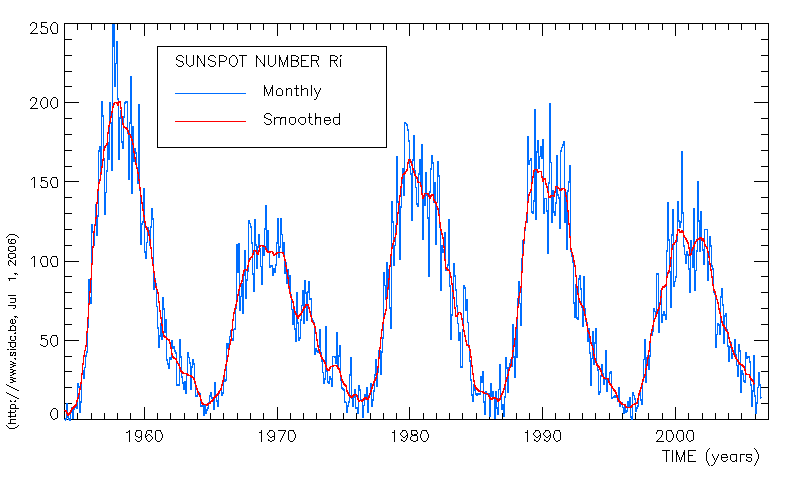 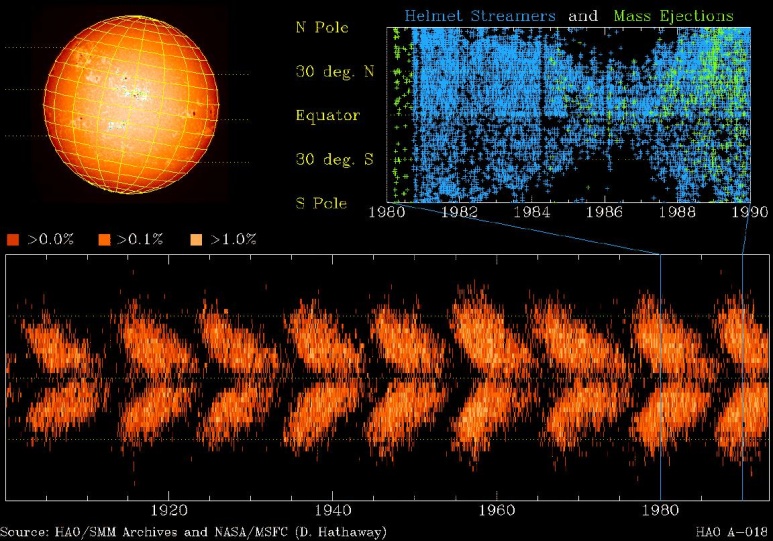 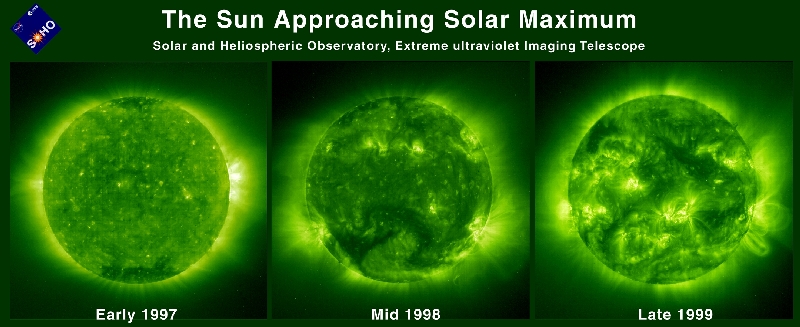 Cykl aktywności
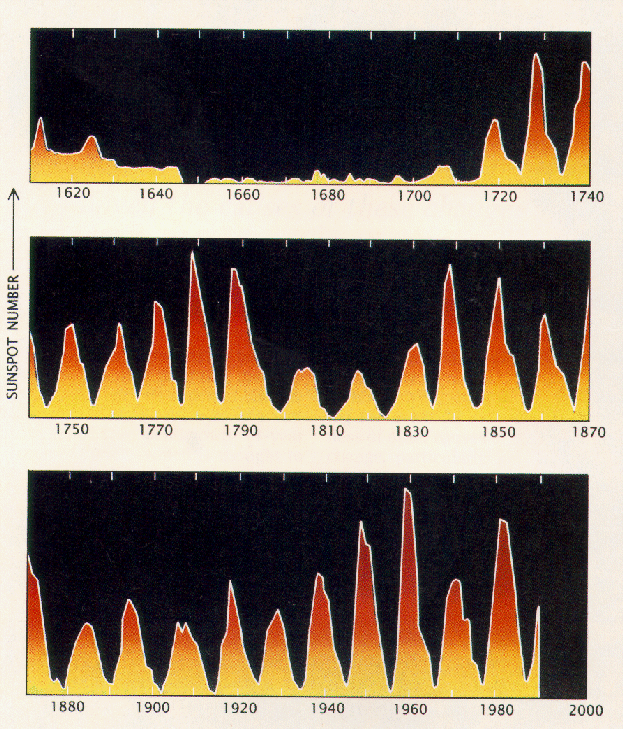 Każde maksimum cyklu jest inne

Były w przeszłości długie okresy gdy na Słońcu nie obserwowano plam
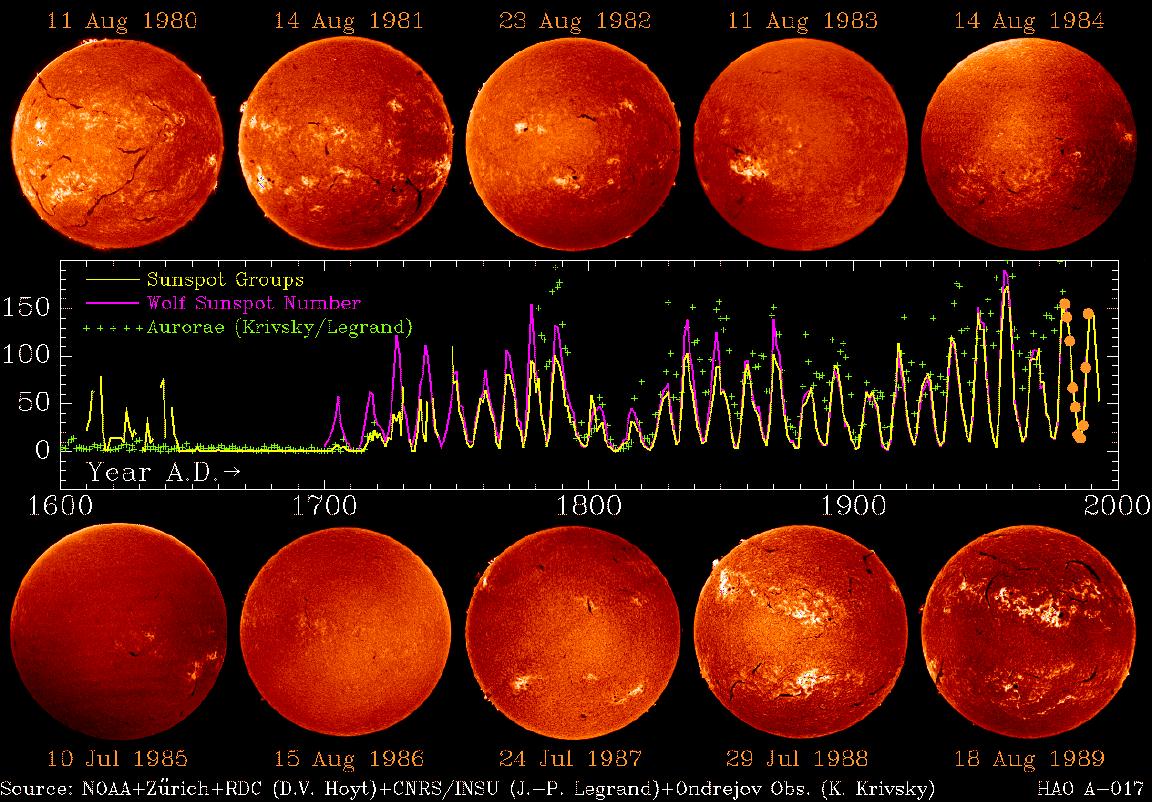 Istnieje wyraźny związek między
ilością plam a średnią temperaturą
na Ziemi
Cykl aktywności
Targ na zamarzniętej Tamizie
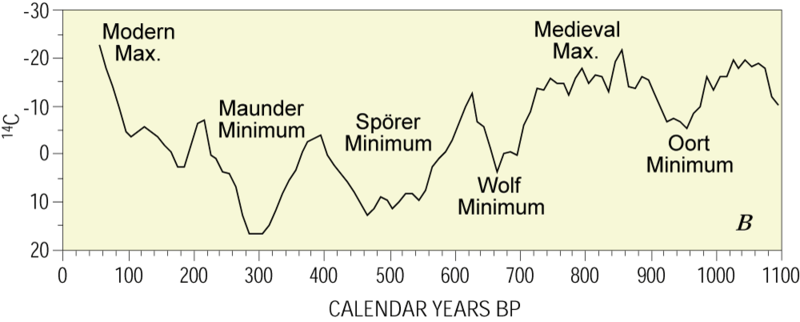 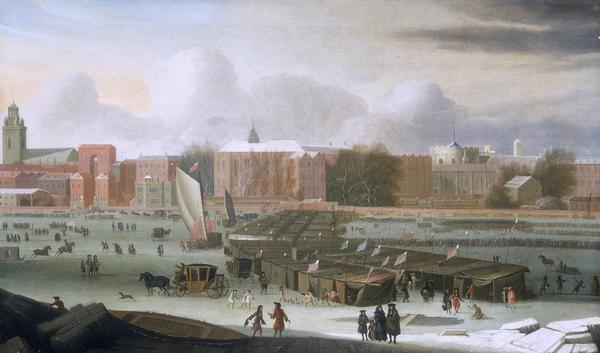 Zamarzający Bałtyk – regularne 
„połączenie” ze Szwecją

Hetman Czarniecki „rzuca się przez morze”
(cieśninę Allsund)

400 lat wcześniej Grenlandia była 
zieloną wyspą i została zasiedlona
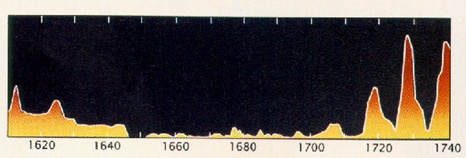 Druga połowa XVII w. – tzw. minimum Maundera
Słońce aktywne
Obszar aktywny
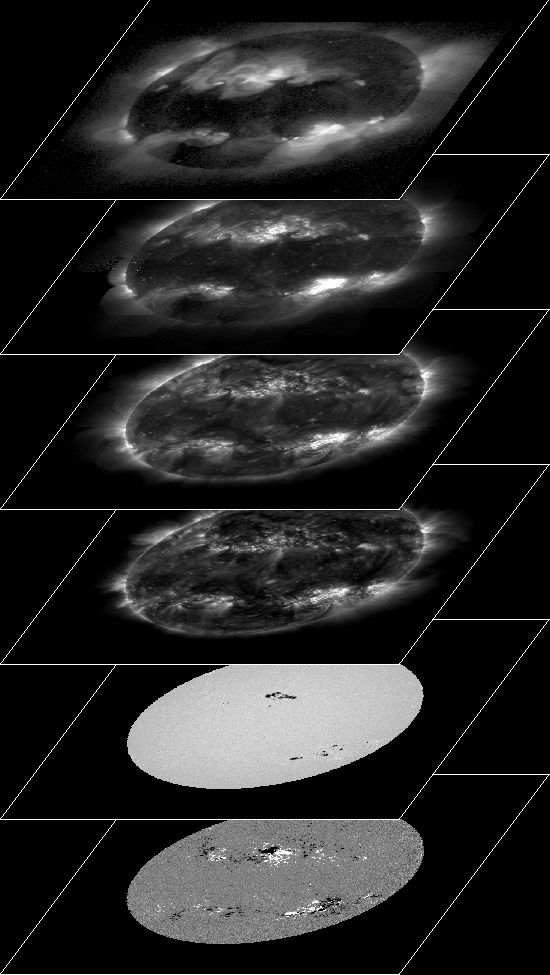 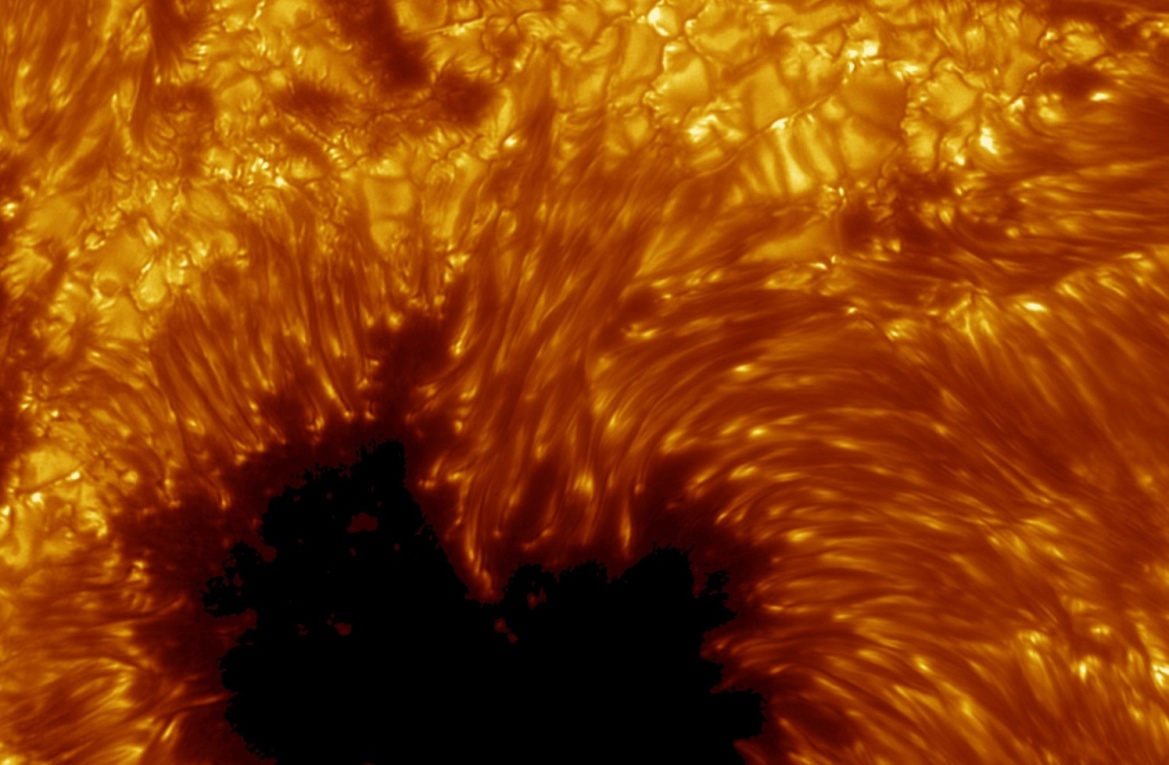 Miejsce w atmosferze słonecznej 
obserwowane w okolicach plam

Wygląda inaczej w różnych zakresach
fal elektromagnetycznych – duży rozrzut
temperatur

Pojawiają się w nim różnego rodzaju 
zjawiska dynamiczne takie jak 
rozbłyski czy CME
Obszar aktywny
SDO
Rozbłyski
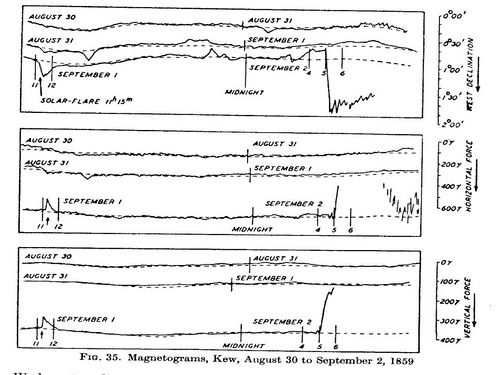 Richard Carrington obserwuje 
1 września 1859 r. gwałtowne pojaśnienie 
w okolicy obserwowanych plam
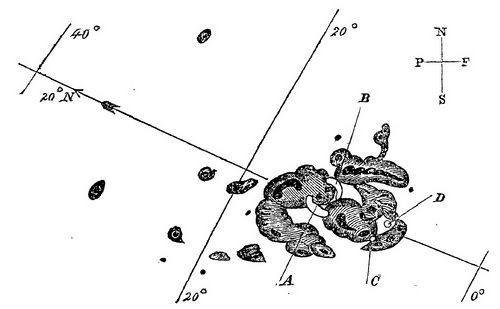 Balfour Stewart, dyrektor obserwatorium 
Kew Garden rejestruje gwałtowne zmiany 
pola magnetycznego mierzonego za 
pomocą superczułego kompasu
Rozbłyski
Przełączenie (rekoneksja) prowadzi do uwolnienia energii
zgromadzonej w polu magnetycznym
Rozbłyski
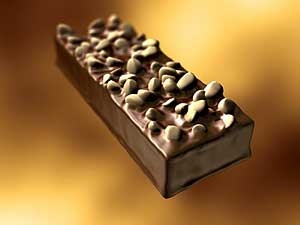 106 J
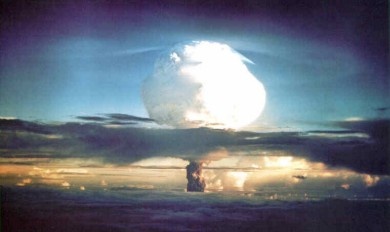 5x1015J
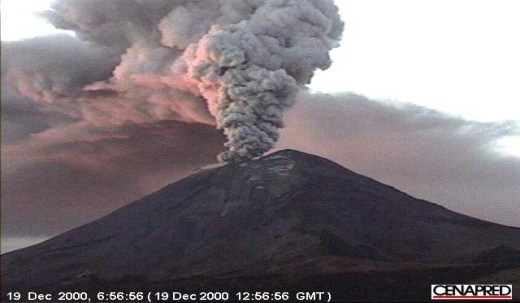 1018 J
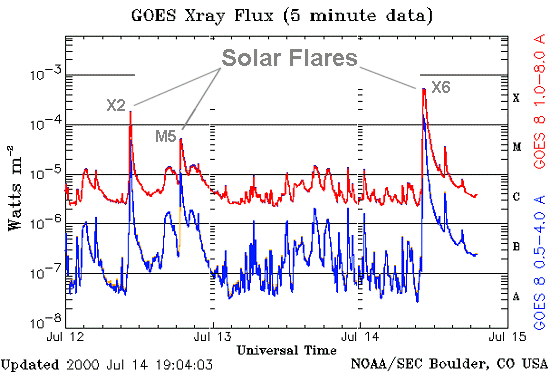 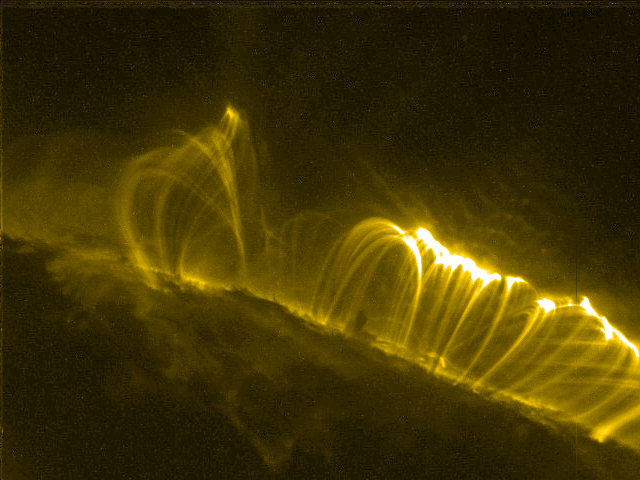 1026 J
Rozbłyski i CME
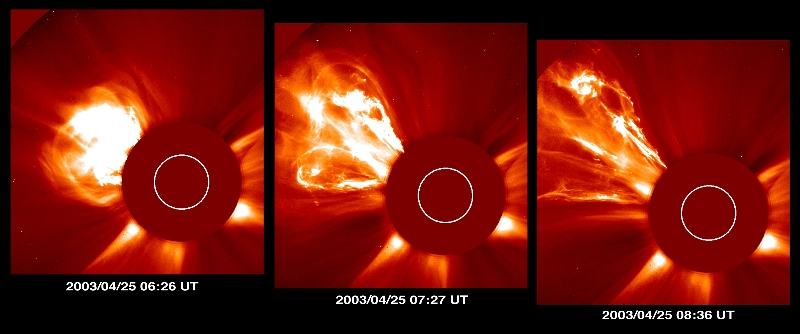 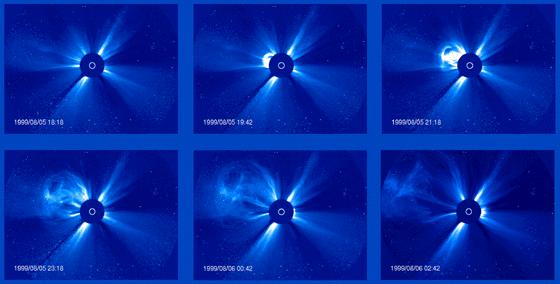 CME - Ziemia
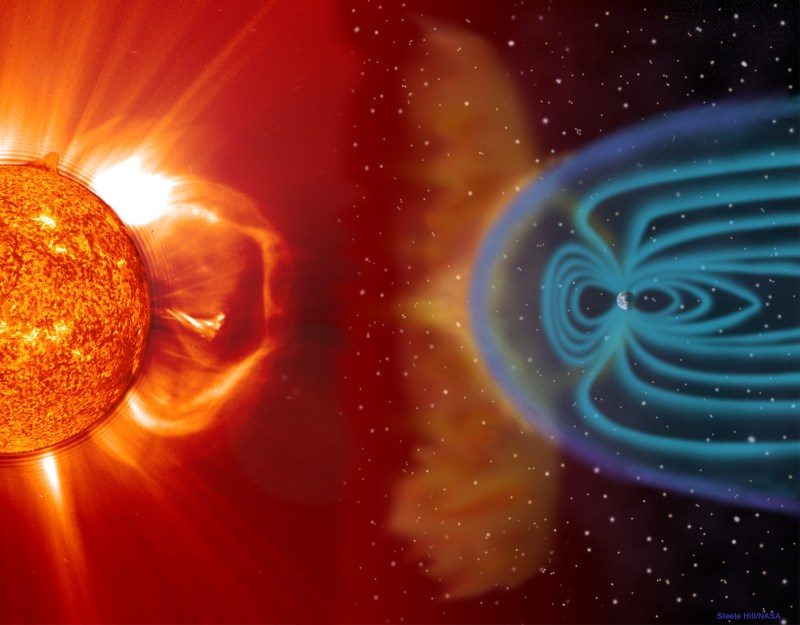 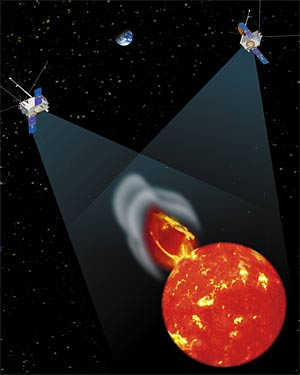 STEREO – misja złożona
z dwóch satelitów 
obserwujących Słońce
z dwóch różnych 
miejsc
CME mogą dolatywać w okolice Ziemi
(a nawet dalej)
Kosmiczna prognoza pogody
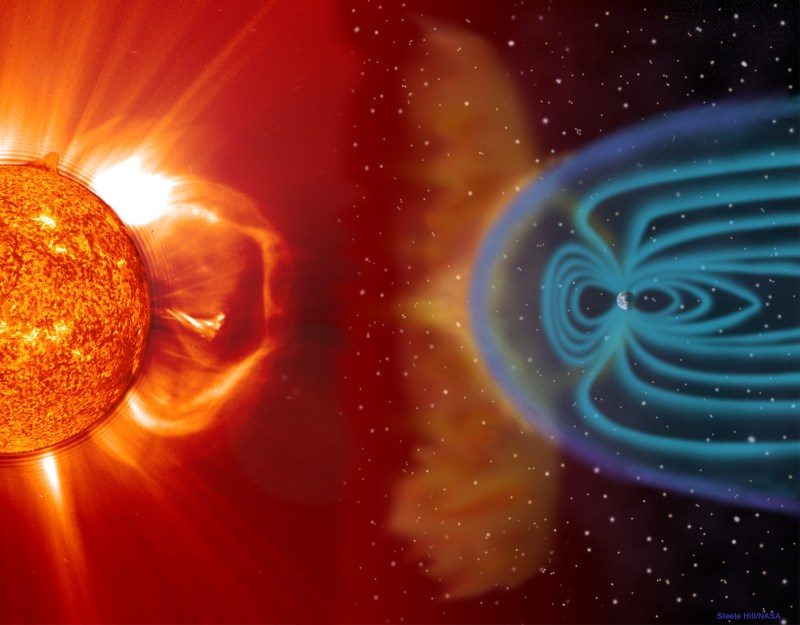 CME mogą docierać w okolice 
Ziemi i mogą być niebezpieczne:


 - astronauci (loty międzyplanetarne,
   stacje kosmiczne, itp.)
-  pasażerowie samolotów
-  stacje transformatorowe
-  rurociągi
-  sztuczne satelity
-  łączność radiowa i satelitarna
-  zorze, zorze, zorze...
Burza magnetyczna
Ziemia jest otoczona polem 
magnetycznym – chroni nas przed 
naładowanymi cząstkami docierającymi 
ze Słońca i przestrzeni kosmicznej
Podczas burzy magnetycznej cząstki
są przyspieszane w ziemskiej 
magnetosferze dzięki przełączaniu linii
sił – ten sam mechanizm produkuje 
rozbłyski i CME na Słońcu
Mars nie ma takiej ochrony…
Zorze polarne
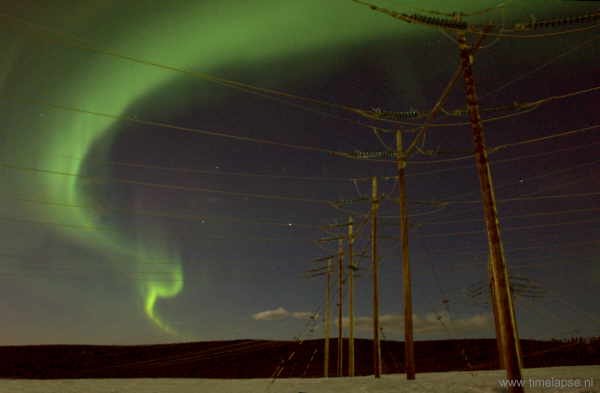 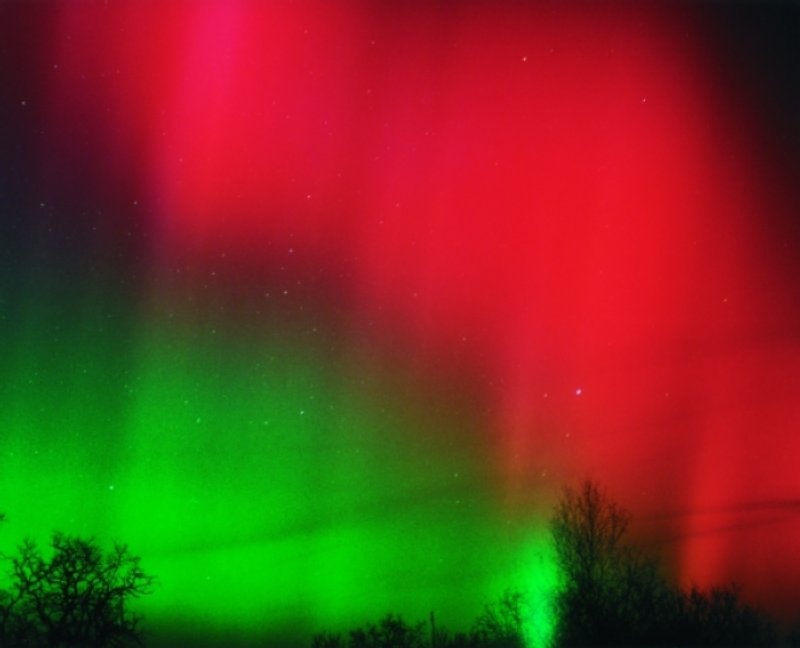 AZOT
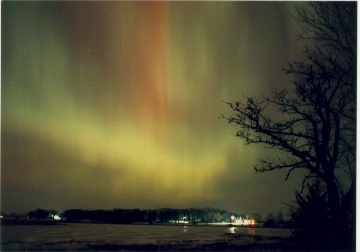 TLEN
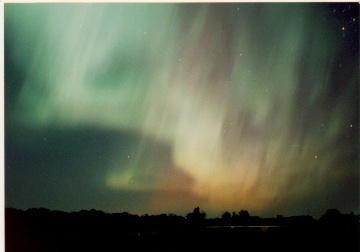 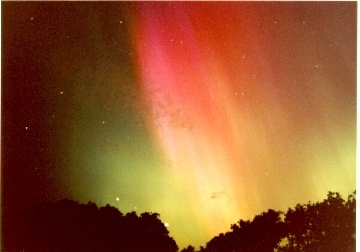 Zorze polarne
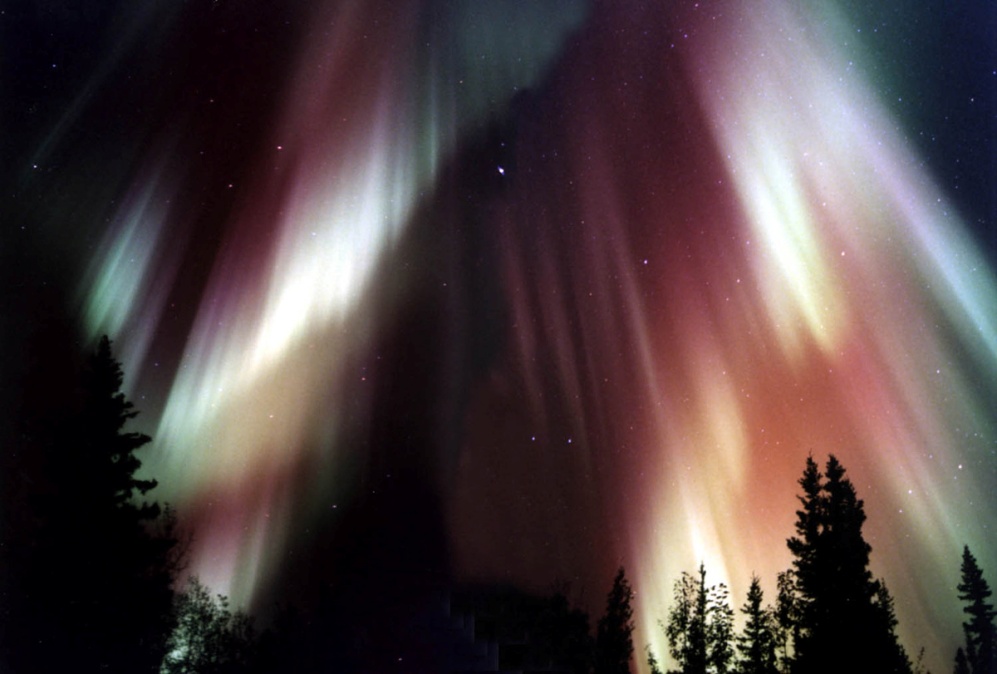 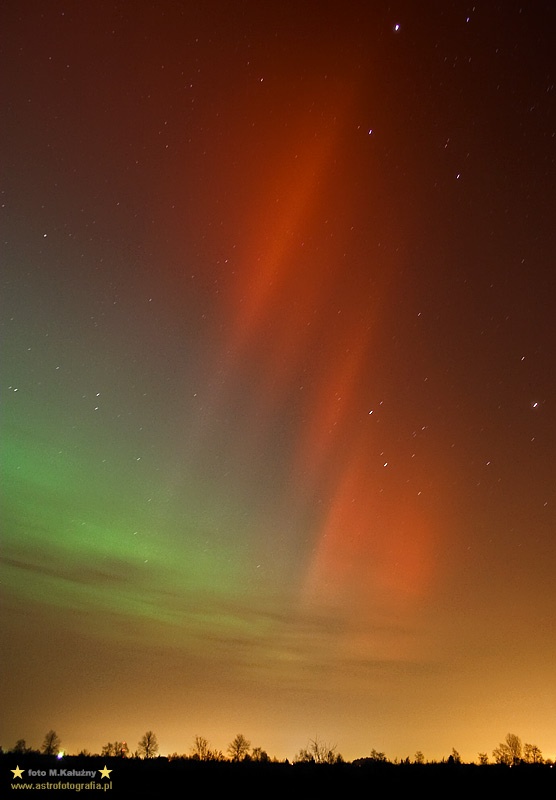 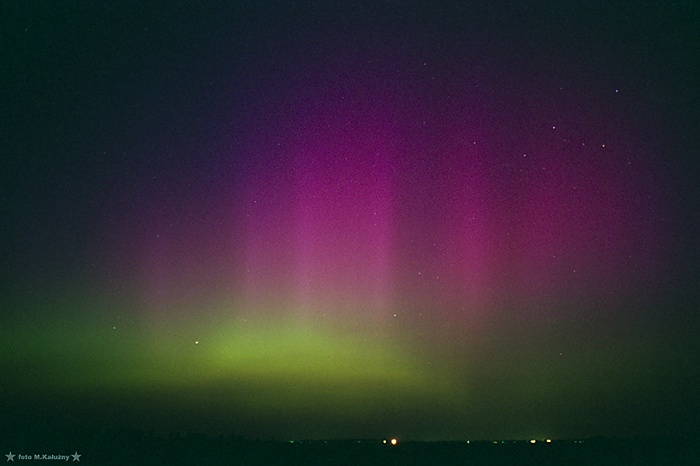 27 03 2001 r.
01 04 2001 r.
05 11 2001 r.
29 05 2005 r.
29 10 2003 r.
20 11 2003 r.
Zorze polarne
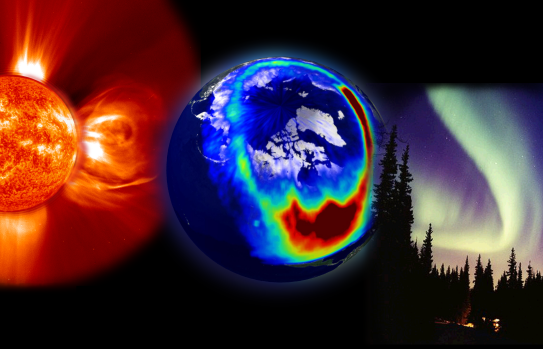 www.spaceweather.com

Potrzebna jest odpowiednio dobra
pogoda ziemska i kosmiczna
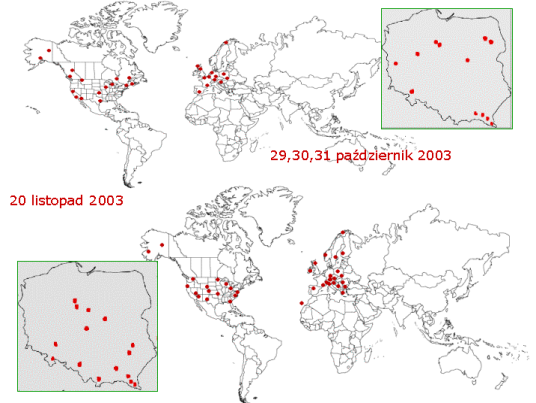 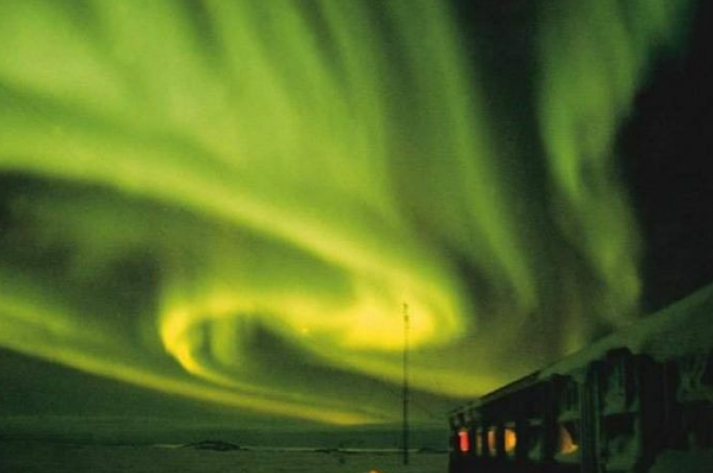 Słońce dziś
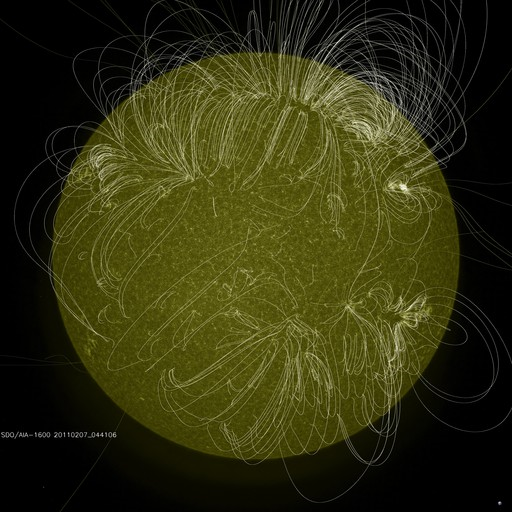 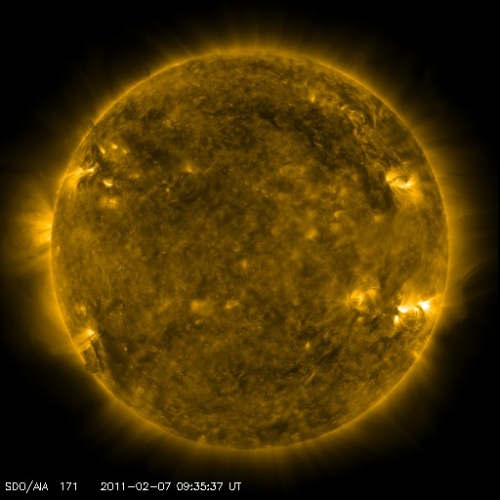 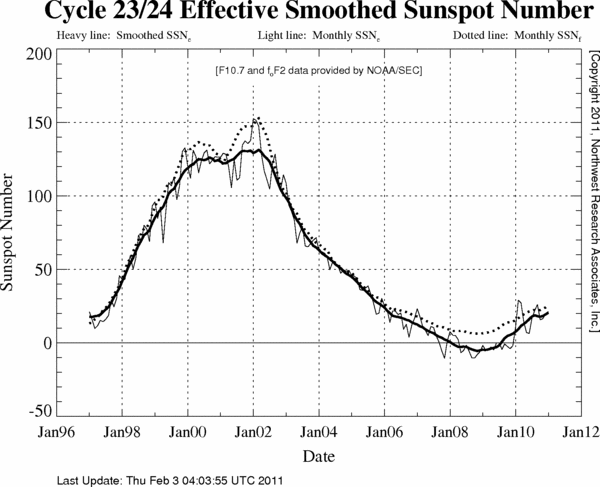 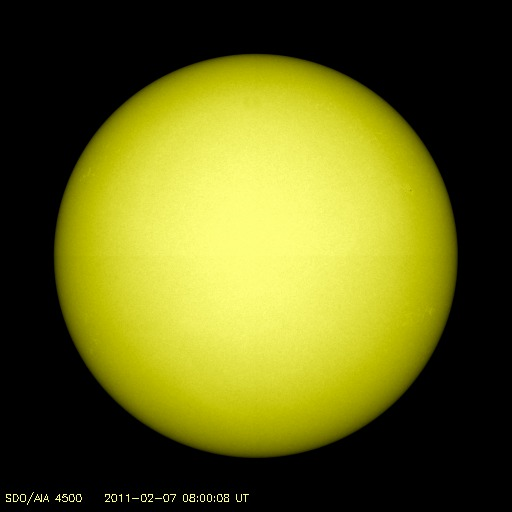 Ostatnie minimum było wyjątkowo głębokie

Aktywność rośnie bardzo powoli (w tym roku 
powinno być 
maksimum 
według 
przewidywań
sprzed kilku 
lat)
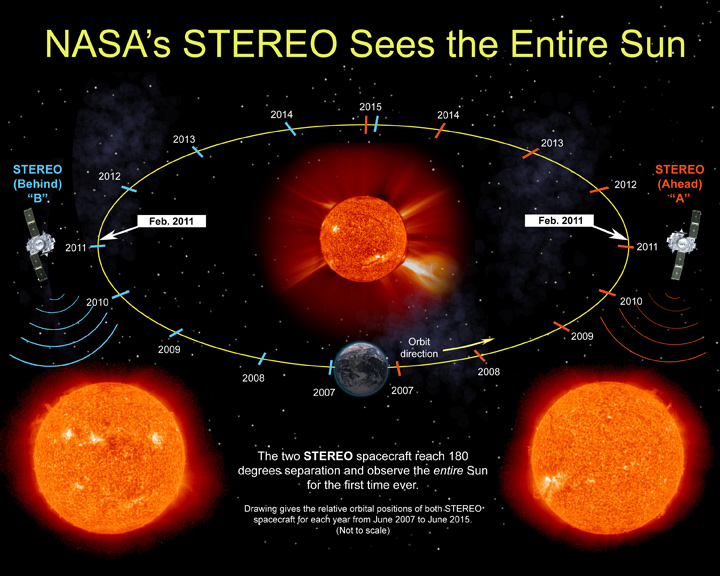 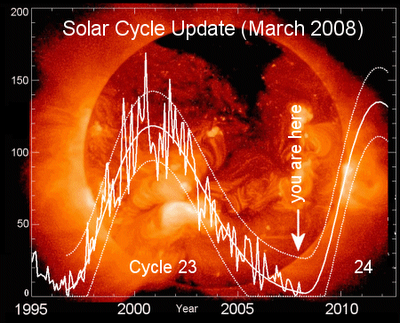 KONIEC
[Speaker Notes: Opowiem trochę o Słońcu, rozbłyskach, cyklu aktywności, magnetyzmie słonecznym. Siłą rzeczy wykład jest ograniczony tylko do powierzchownego opisu tych zjawisk ze względu na ograniczone ramy czasowe]